Način življenja v preteklosti
Delovni Učbenik STR. 85
SPREMINJANJE DRUŽINE SKOZI ČAS
TIPI DRUŽIN:
Jedrna družina

Razširjena družina

Preurejena družina
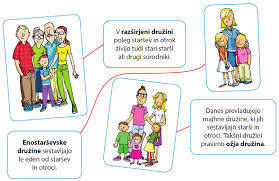 SPREMINJANJE DRUŽINE SKOZI ČAS
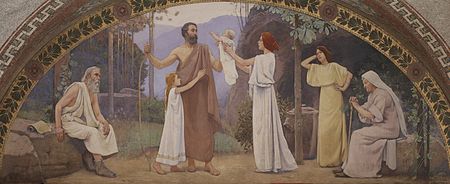 TIPI DRUŽIN – glede na vlogo:
Patriarhalna družina

Matriarhalna družina

Enakopravna družina
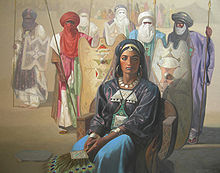 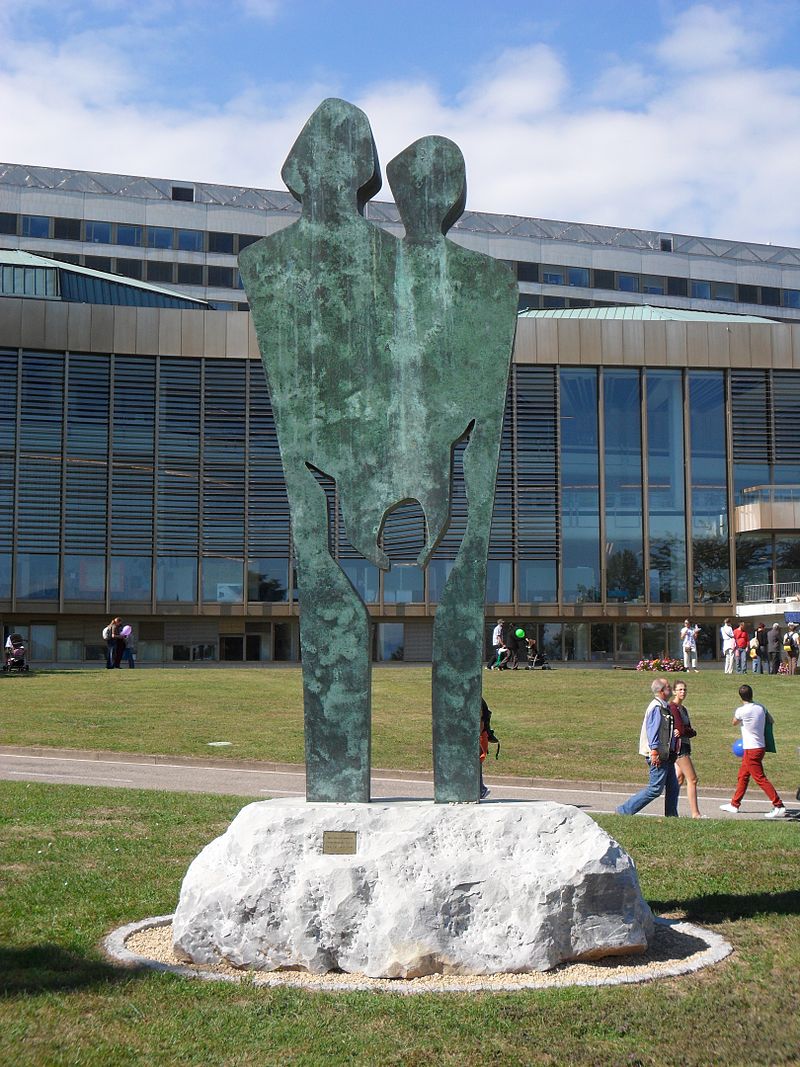 Prve družine
HORDE (lovske skupnosti; 5-60 ljudi, starešine)

Delitev na „moška“ (lov, skrb za varnost …) in „ženska“ dela (nabiralništvo, ogenj, otroci …)
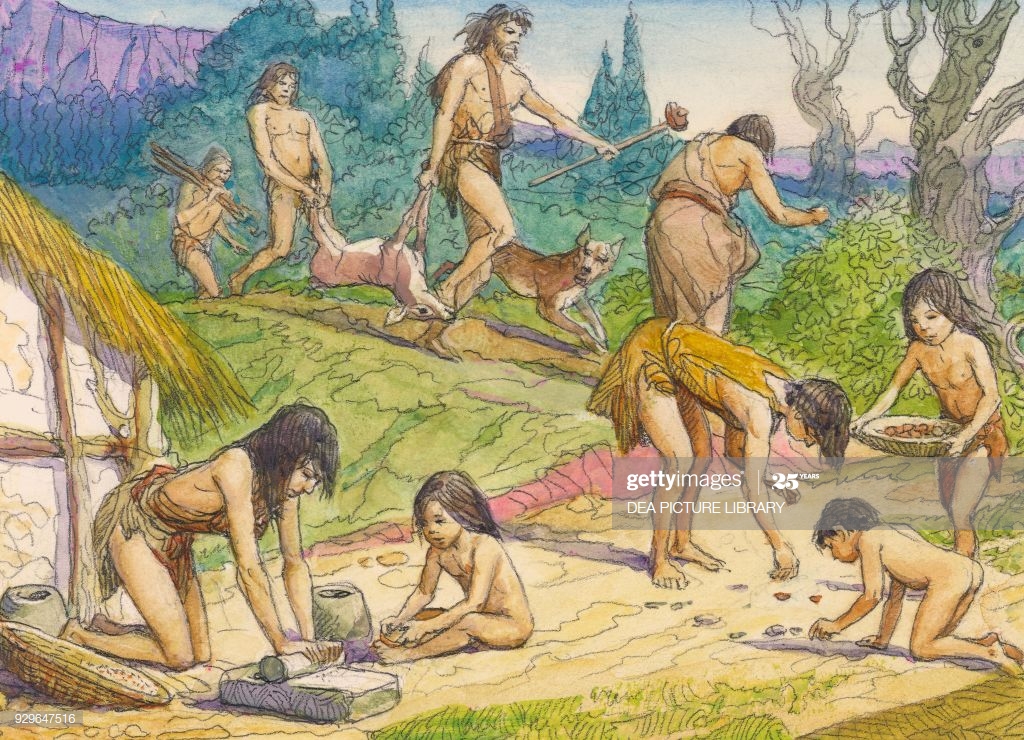 Delovni učbenik
2) Opiši delo moških in ženskih članov horde

3) Kaj na sliki kaže na to, da so v prazgodovini delili dela na moška in ženska? Utemelji, zakaj je bila takšna delitev dela potrebna? 

4) Predstavljaj si, da si otrok v hordi. Katera dela opravljaš, da pomagaš skupini preživeti?
DRUŽINE V STAREM VEKUmezopotamija
Oče odloča o vsem
Ženske lahko imajo svojo lastnino in pravico do ločitve
Dečke strogo šolajo za poklic
Deklice šolajo za zakonsko ali versko življenje
BABILON
Dečke so vzgajali očetje, deklice pa mame. Veliko otrok je umrlo. Imeli so preprosta oblačila (volna), sandale in tudi že nakit. Največkrat so jedli hrano iz žitaric. Meso so jedli zelo redko, pili so pivo in vino. Delali so cele dneve. Redno so se umivali. Poznali pa so tudi šport, zabavo … Živeli so v nizkih hišah iz ilovice z ravnimi strehami.
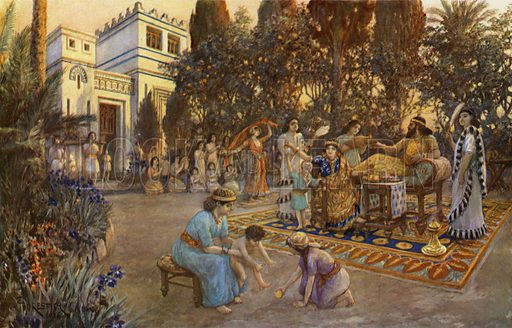 DRUŽINE V STAREM VEKUegipt
Moški in ženske so bili bolj enakopravni
Ženske imajo pravico do lastnine, gospodarjenja, ločitve …
Ženske so bile celo faraonke
Moški so lahko imeli več žena
Vzgoja otrok je bila odvisna od položaja staršev
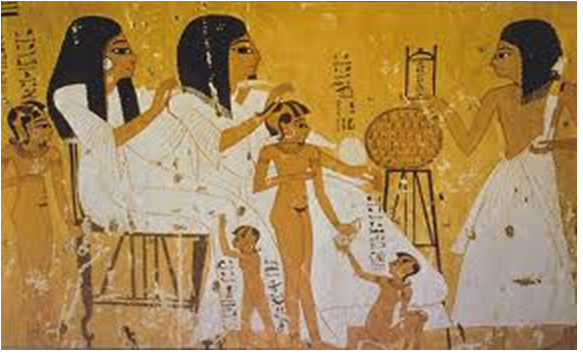 Delovni učbenik
6a) Z rdečo barvo pobarvaj opravila, ki so jih opravljale ženske, z modro pa moška opravila.

6b) Ali Herodot meni, da imajo ženske enakopraven položaj v družini? V viru poišči trditve, ki utemeljujejo tvoj odgovor.
DRUŽINE V STAREM VEKUgrčija
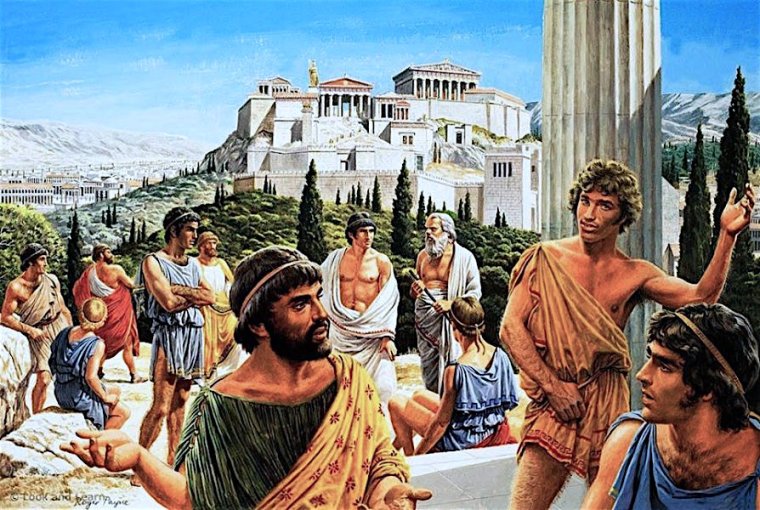 Običajne razširjene družine
Oče odloča o vsem
Ženske močno podrejene (matere, žene, gospodarice doma)
Ženske niso smele v javnost (tržnica, prireditve …)
Vzgoja otrok odvisna od položaja družine
Dečki so lahko imeli zasebne učitelje (branje, pisanje, glasba, bojevanje …)
Deklice so se učile gospodinjenja
Velike razlike med grškimi državami
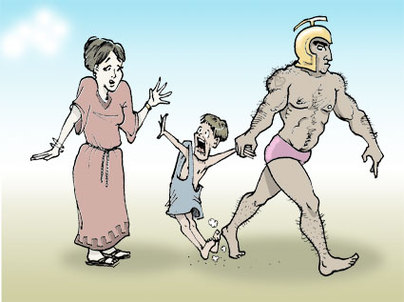 DRUŽINE V STAREM VEKURIM
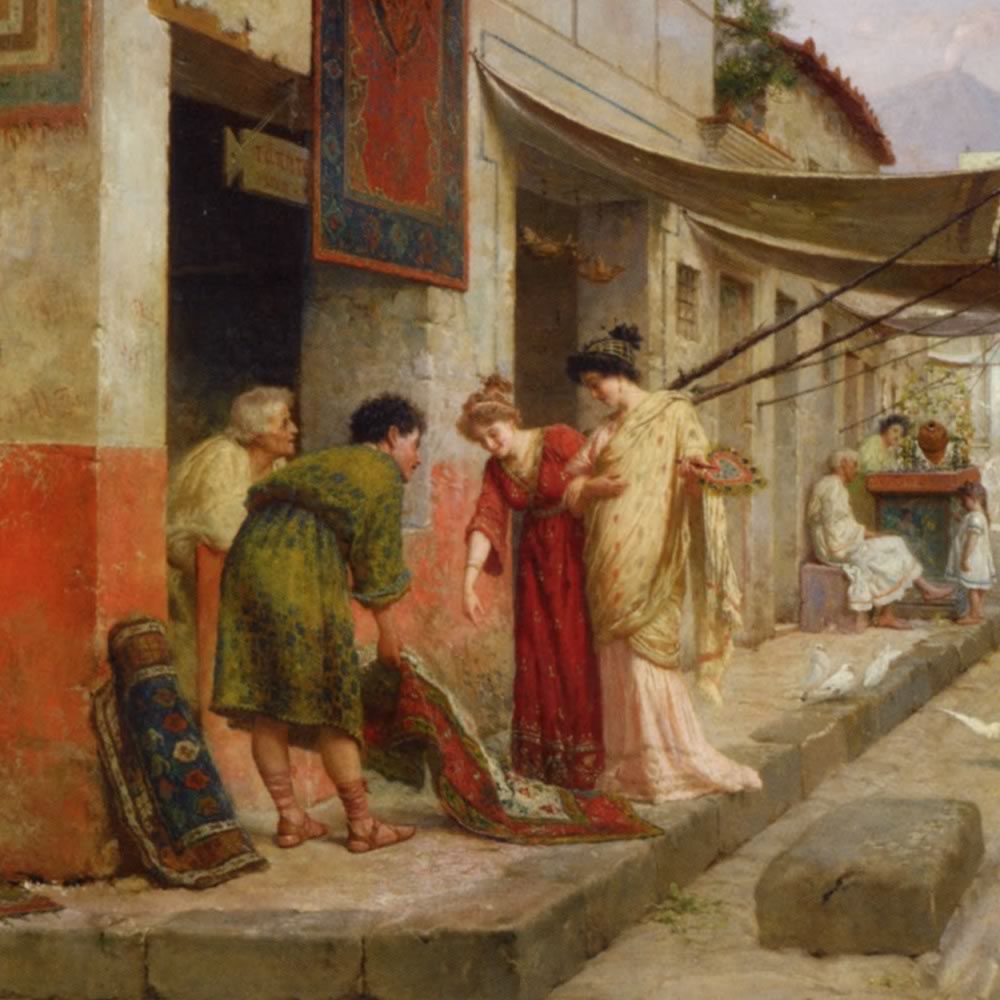 Običajne razširjene družine
Oče odloča o vsem
Ženske podrejene a se lahko svobodno gibljejo in imajo lastnino
Dečki in deklice so se šolali (branje, pisanje, računanje, govorništvo …)
PREGLEDNICASTR. 91 – 9. NALOGA
PREGLEDNICASTR. 91 – 9. NALOGA